Математический квест «МИФ»

Игра-конкурс для 7-го класса
2

Математический квест «МИФ»

Наука важная поможет!
Как сложно без нее прожить  Задачи сложные по жизни  Не сможешь без нее решить.
Мы с нею в школе крепко дружим,  И каждый прожитый урок
Нас в мире нового закружит ,
К великим тайнам подведет!  И о какой же мы науке  Упорно с вами говорим?
Сегодня игры и забавы  Мы той науке посвятим!




Ребята о какой науке идет речь? (Математика)
Сегодня вам предстоит отправиться в Увлекательное путешествие «В поисках  сокровищ!», которое приведет вас к заслуженной награде. Пройдя по всем станциям и  выполнив правильно задания, на каждой станции вы будете получать букву, которая  поможет вам составить кодовое слово. Оно и будет ключом к вашим сокровищам. Сегодня  ни одна команда не уйдет с нашего мероприятия без своего приза, а окончательные итоги  будут подведены и опубликованы на доске объявлений, а победители будут награждены в  пятницу на заключительном мероприятии. Сейчас представитель каждой команды подойдет  к столу и выберет конверт с маршрутным листом, на котором вы напишите название своей  команды, а начальники станций будут ставить вам отметки и время, которое вы затратите на  выполнение заданий. Желаю всем удачи.
Мы начинаем!
1.Станция «Шифровальная» – расшифровать изречение о математике при помощи  ключа.
Оборудование: ключ, изречение, чистые листы, ручки.
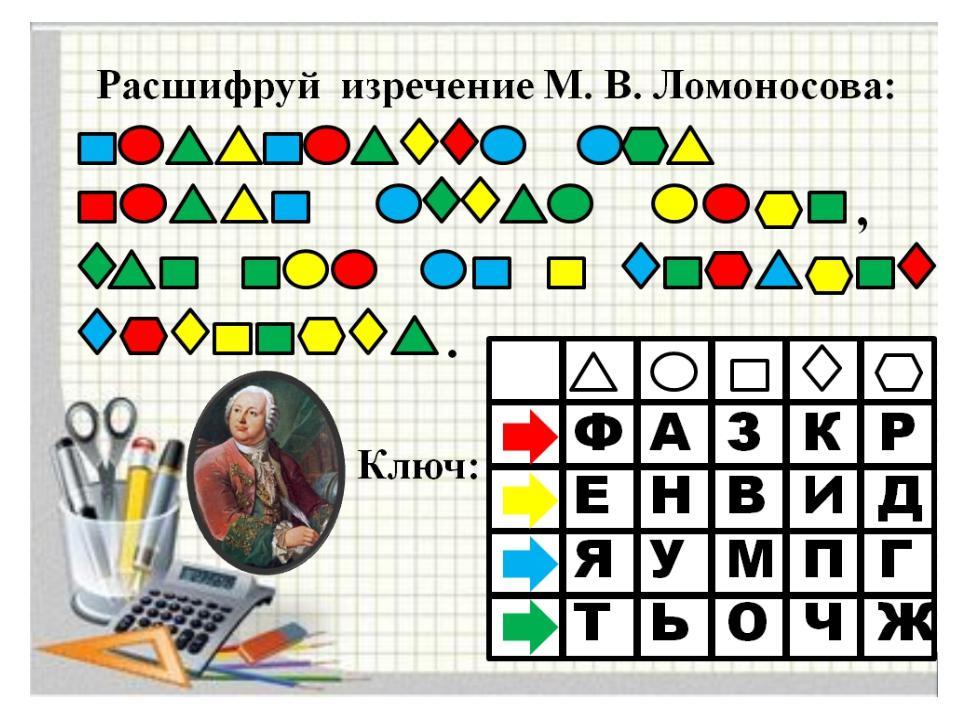 2. Станция «Рассеянный математик»

Наш рассеянный математик обязательно в любом слове делает по ошибке, превращая  его в математический термин. Отгадайте по подсказкам слова, которые математик хотел  написать и которые у него получились, если известно, что добавлял, убирал или заменял в  слове ровно по математическому термину.
ЗА _ _ _ _ _ (процесс заострения предмета).
ВЫ _ _ _ _ _ (конструктивный элемент одежды).  ФОР _ _ _ _ _ (часть окна).
ЛАС _ _ _ _ _ (птица).
КИС _ _ _ _ _ (инструмент художника).
КАР _ _ _ _ _ (желта, электронная, банковская).
_ _ _ ИНА (тонкая длинная щепка). С _ _ _ АЙ (происшествие).
       ПО _ _ _ КА (заработная плата).
       РАЗ _ _ _ НИК (тот, кто разъединяет влюбленных).
       У _ _ _ ШЕНИЕ (изменение в хорошую сторону).
       ПО _ _ _ АС (1800 секунд).
ПР_ _ _ _   (углубление или полная неудача в делах)
       СЕН_ _ _ _   (душистая летняя деревенская «спальня»).
       НАК_ _ _ _ЬНЯ  (напарница молота).
       К_ _ _ _Ь  (кузнец)
       ГОТ_ _ _ _ЬНЯ  (набор чертежных инструментов в футляре).
       ЛЕСОП_ _ _ _  (валка леса).
_ _ _ А  (страна).
       _ _ _ ОК  (спортивный приз).
       ИН _ _ _ АТОР  (заменитель наседки).
       Я _ _ _ ОВИЧ  (популярный телеведущий).
       _ _ _ АНЬ  (река на Северном Кавказе, историческая область.
_ _ _ Ф  (предмет одежды).
            _ _ _ Ж  (шуточный или сатирический рисунок).
            _ _ _ М  (обаяние, очарование).
            _ _ _ НИР  (подвижное соединение деталей механизма).
            _ _ _ ПЕЙ  (порода собак).
            _ _ _ МАНКА  (музыкальный инструмент).
П _ _ _ Ь (пучок волос).
            ОТ _ _ _ (группа людей).
            НА _ _ _ (праздничная одежда). 
            ПО _ _ _ ОК (состояние вещей у аккуратного человека).
3.Станция «Математическая викторина»
Команде выдаётся лист с задачами. Время решения 10 минут.

Станция « Математическая викторина»

Как называются цифры, которыми мы пользуемся на уроках математики?
Когда делимое и частное равны между собой?
Когда произведение двух чисел равно частному этих же чисел?
Продолжить фразу: «Натуральные числа – это числа Цифровой знак, обозначающий  отсутствие величины.
Инструмент для проведения прямых линий.
6

Когда произведение равно 0?
Когда частное равно 0?
Как называется дробь, у которой числитель равен знаменателю?
Формула для нахождения площади прямоугольника
Чему равно 3 в третьей степени ?
Чему равен периметр квадрата ?
Как называется результат сложения ?
Сколько секунд в одном часе?
4.Станция «Магазин» – нужно купить самый дешёвый набор продуктов.
Пример набора: 2 булки хлеба, 500 гр. колбасы, 300 гр. конфет и 1кг 500 гр. яблок.
Цены реальные, слегка округлённые для более удобного счета в трёх вариантах (в  качестве цен в трёх различных магазинах).


Оборудование: Необходимо организовать антураж: три прилавка с вывеской, реальные  продукты и ценники к ним.
Ребята должны определить, в каком магазине можно купить самый дешёвый набор  таких продуктов и сколько за них нужно заплатить.